БЪЛГАРСКИТЕ ВЪЗРОЖДЕНСКИ ГРАДОВЕ
С КАКВО НИ ПРИВЛИЧАТ И ДНЕС?
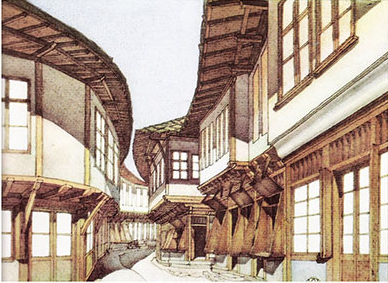 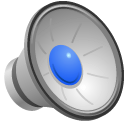 Уникалността на българските възрожденски градове се крие в тяхната архитектура. Българската архитектура през Възраждането е израз на социалните промени в обществото ни през периода XVI-XIX век. Сградите отразяват характера и вкуса на своите строители, резбари и зографи и са свързани с природната среда чрез локацията и използваните строителни материали. Сред най-известните и многолюдни градове на XVIII век е Мелник:
Калдъръмените улички
Разглеждани в група, жилищните сгради от периода дават по-ясна представа за традиционния начин на живот и строителна култура. Липсата на големи възможности за моделиране на терена е водело до съобразяване на архитектурата с него. Това създава характерните за периода разчупени улични пространства, форми на сгради и дворове. Хората са общували свободно помежду си. Те не са строили крепости, а открити домове, дюкяни и работилници.








Пловдив - улични пространства.     Габрово – Архитектурно-етнографски комплекс Етъра.
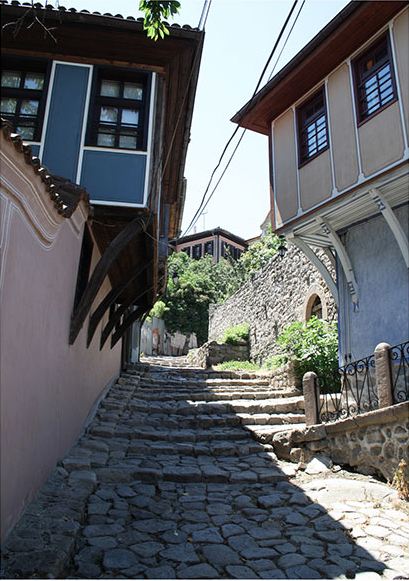 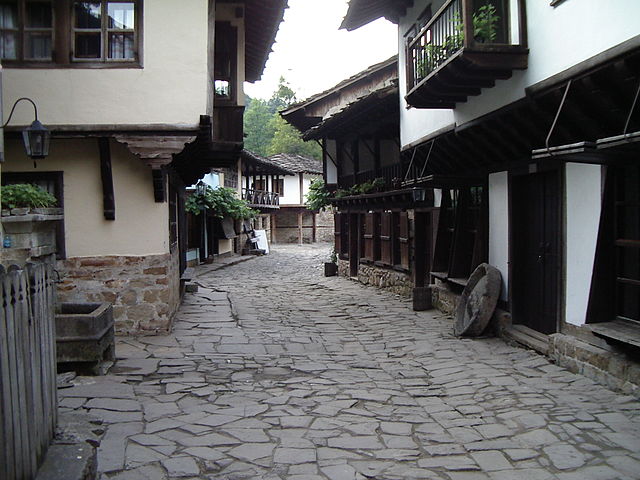 Каменната зидария
Материалите, ползвани при изграждането на сградите през Възраждането, най-често са били добивани в близост. Затова сградите са в хармония с природата – цветът на камъка, глината и дървото са с цвета на строителните материали. На места стените са изградени с речни (обли) камъни, които изискват използване на свързващо вещество – хоросан. Другаде, където се ползват скали, лесни за обработка, за зидане се е ползвал малко глинен разтвор, а понякога дори никакъв. 
                                                                         





 Едри каменни блокове с дебела фуга.             Ломени камъни с тънка фуга.                 Цепени камъни с глинена спойка.
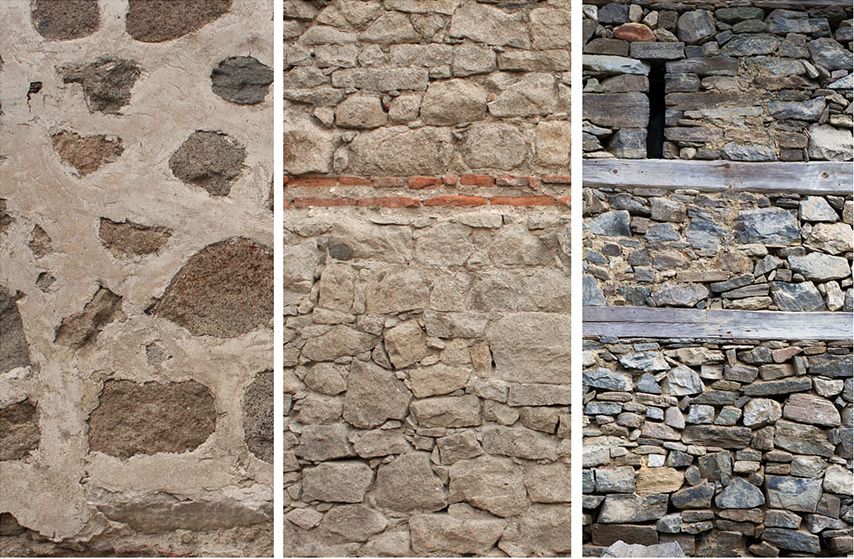 Дървената къща
Жилищното строителство заема значителна част от възрожденската архитектура. Вторите нива на къщите са основно с дървена конструкция. За изграждане на стените между дървените колони и греди се ползват няколко типа пълнежи – глинени (кирпич), плетове, измазани с глина, глинени непечени тухли, понякога и камъни. В Странджа и Стара планина (Котел) е характерно стените да се изграждат от дървени талпи, които се нареждат хоризонтално една върху друга, а от вътрешната страна се измазват с глина и вар.







            Котел – Кьорпеева къща /Исторически музей/                        Архитектурно-ист.резерват Старият Несебър
В пристанищните градове (Несебър, Созопол), също е характерно да се ползват дървени външни обшивки, като там това се налага поради влагата, която много лесно би унищожила външно полаганите мазилки.
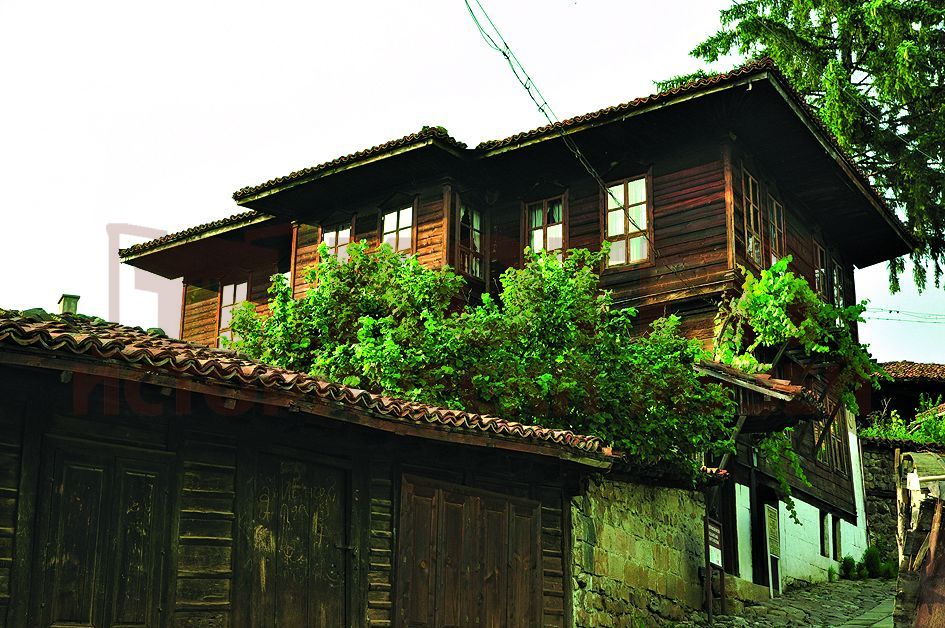 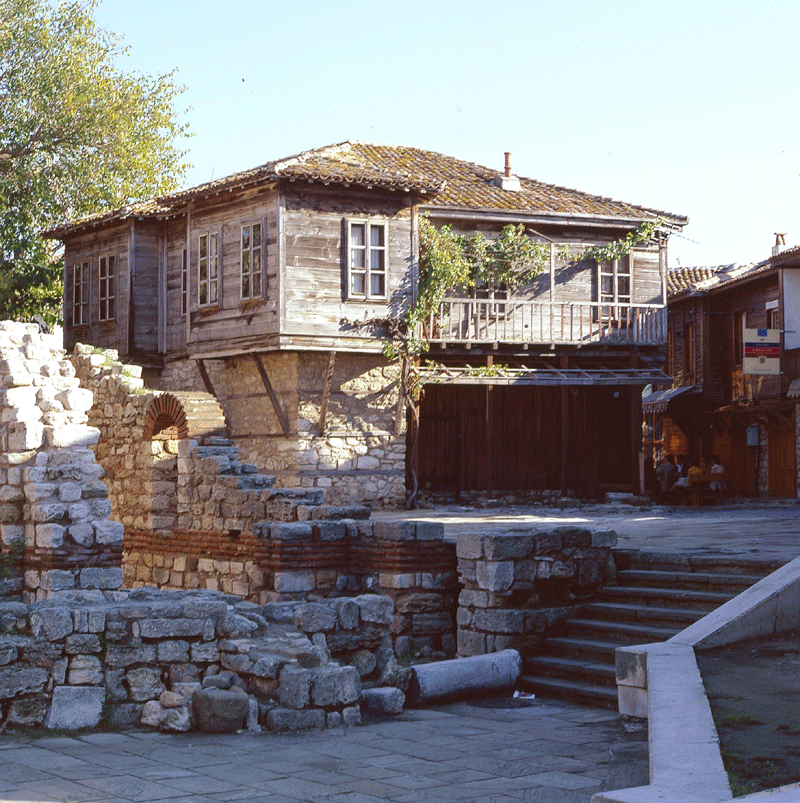 Обзавеждането
Вътрешното оформление на българските възрожденски домове не се различава значително от къщите на другите етноси в рамките на Османската империя по цветове, детайли, фигурални композиции, флорални мотиви. Модата била въвеждана от заможните жители, независимо от техния етнос и религия, поради което в строителните традиции се вплитат различни символи. Много често в християнски и мюсюлмански жилища се наблюдават символи на другата религия, поради непрекъснатия процес на комуникация и взаимно влияние.






              Мелник – Кордопуловата къща                              Интериор от Копривщица
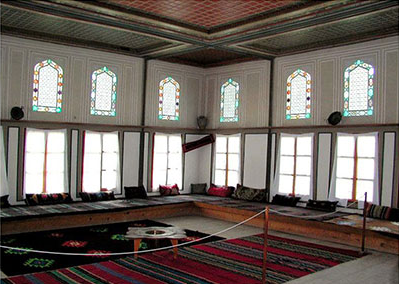 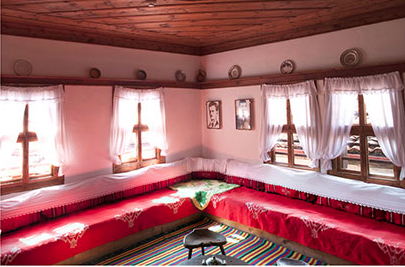 Чаршията
Архитектурата на Българските възрожденски градове от края на XVIII до 1878 г. отразява общия икономически, политически и културен подем в живота на българския народ. Развиват се бързо българските занаятчийски и търговски средища – Габрово, Котел, Калофер, Карлово, Копривщица, Панагюрище, Сопот, Тетевен, Троян, Трявна, Елена, Бобошево, Банско и др. с негеометрична планова структура и живописна обемно-пространствена композиция, органически свързани с особеностите на местността и с концентрацията на занаятите и търговията,  разпространени по отрасли из централната улица (чаршия). Обликът на някои селища (Трявна) се определя от сключеното двуетажно застрояване на главната улица, а на други (Копривщица) – от високите зидове и акцентите на групи от порти.





                                 Трявна                                             Копривщица – музей Лютова къща
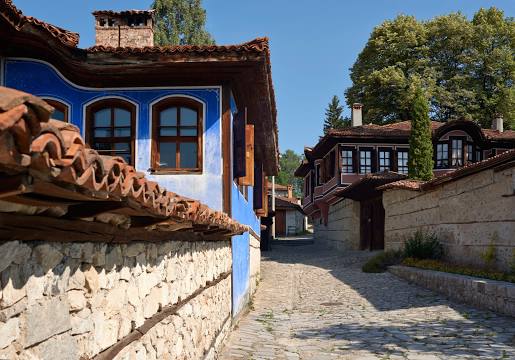 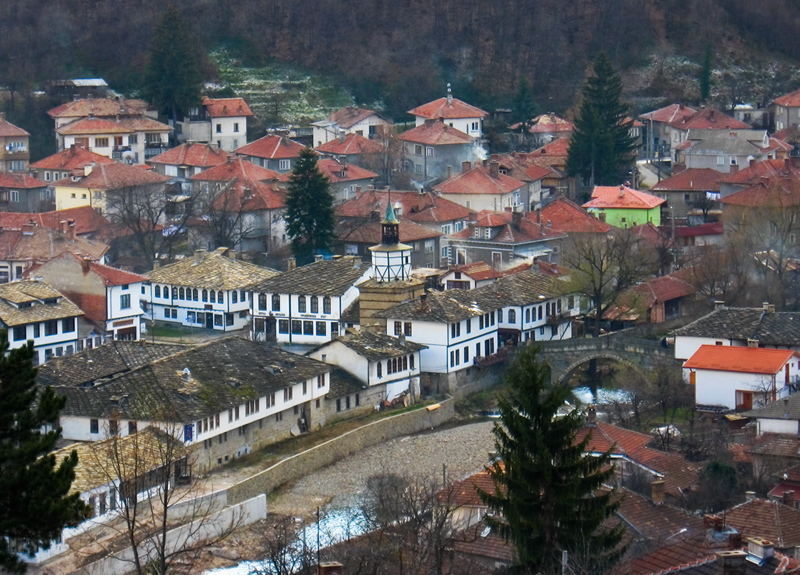 Църквите
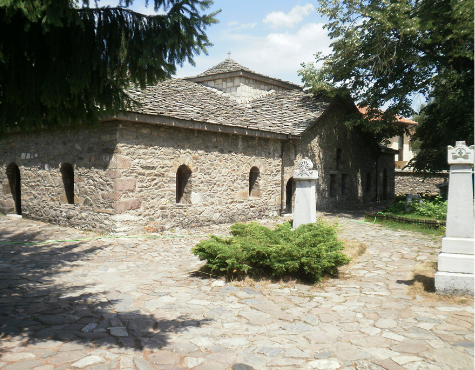 Църква “Св.Никола”в Дряново, стр.Иван Давдата, зав.Кольо Фичето 1836 г.       Църква “Св.Неделя” в Батак, построена през 1813 г.
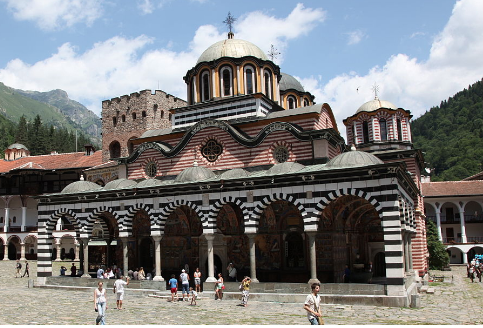 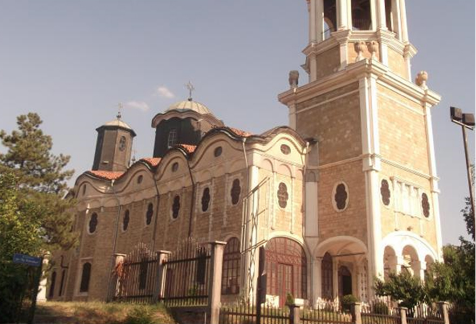 Католикон на Рилски манастир построен през 1834-7 г. от Павел Йоанов
Храм „Св. Троица“ в Свищов, Колю Фичето, 1865-7 г.
... и туристическите дестинации – пътуване във времето на Българските възрожденски градове
... и туристическите дестинации – за нас днес са туристически обекти с ценно минало
ПОСЕТЕТЕ БЪЛГАРСКИТЕ ВЪЗРОЖДЕНСКИ ГРАДОВЕ!
Благодаря за вниманието!
Александър Бисеров Секиранов
VII “а” клас
ОУ “Пейо К. Яворов” – гр.Бургас